Nursing Theories
Student
Agenda
Boykin & Shoenhofers Theories
Nursing Metaparadigms
Visual Model Nursing Theory
Core Concepts
Major Assumptions
Conceptual Model of Nursing
Boykin & Shoenhofers Theories
Anne Boykin and Savina Shoenhofer’s theory on caring as the major focus of nursing further conceptualizes other key concepts related to their theory
Persons are caring by virtue of their humanness. It reiterates that our caring values are inborn to us, humans.
Personhood is enhanced through participating in nurturing relationships with caring others. 
Persons living their caring moment to moment. It means that our caring character is a GIFT that will carry until death.
The basic premise of this theory is that all humans are caring persons, that to be human is to be called to live one’s innate caring nature.

George, J.B., et al. (1996). Nursing Theories: The base of professional nursing practice. 3rd edition.                      Norwalk, Connecticut: Appleton and Lange.
[Speaker Notes: Anne Boykin and Sarvina Schoenhofer’s Theory of Caring as Nursing gives emphasis in the fundamental idea that all persons are caring; that to be a human means to be caring; and that being a person is living in caring. Caring is innate to an individual and that a person lives their lives growing the capacity of caring. The Theory of Caring as Nursing suggest that a person should have an environment that radiates a sense of nurturing atmosphere which helps an individual to grow in caring while revealing the richness of nursing. Nursing, based on the Theory of Caring as Nursing, is said to be a discipline and a profession. It focuses on the idea of nursing as being grounded by caring and that nursing revolves around caring people not just physically but in all aspects as well. The theory also shows that the essence of caring is most essential in the process of providing a holistic care needed by the patient.]
Nursing Metaparadigms
The nursing curriculum is based on the nursing meta-paradigm of Person, Environment, Health, and Nursing.
Person-The person includes individuals, families, groups, and communities.  Persons are worthy of respect because of their shared and unique physical, emotional, intellectual, social, cultural, and spiritual characteristics
Environment is the interaction of internal and external factors that influence the health of person(s).
Health, as perceived by the person, is the integration of physical, emotional, intellectual, social, cultural, and spiritual well-being that enables the performance deemed necessary and desirable to maintain existence in the environment.  
Nursing is an art and a science through which nurses provide caring assistance to persons within society. 
University of Arkansas for Medical Sciences.(2015).Philosophy. Retrieved from http://nursing.uams.edu/about/philosophy/
Visual Model Nursing Theory
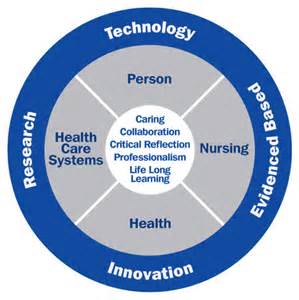 Montgomery County Community College(MCCC).(2015).Charts. Retrieved from www.faculty.mc3.edu
[Speaker Notes: A metaparadigm is a set of theories or ideas that provide structure for how a discipline should function. For a nursing discipline, these theories consist of four basic concepts that address the patient as a whole, the patient’s health and well-being, the patient’s environment and the nursing responsibilities. While there are several different nursing theories, these four basic nursing metaparadigms point to a holistic view of care where a person’s well-being and medical health is connected to four interactive components.

The person component of the metaparadigm focuses on the receiver of care. However, the person connection also includes family members and other groups important to the patient. The care structure considers the person’s spiritual and social needs as well as health care needs.

The environment aspect of the nursing metaparadigms focuses on the surroundings that affect the patient. The environment consists of internal and external influences, and contends that how a person continuously interacts with her surroundings has a bearing on health and wellness. The health component of the four metaparadigms refers to the extent of wellness and health care access that a patient has. This health component is characterized as one with multiple dimensions in a constant state of motion. The nursing component of the metaparadigm involves the delivery of optimal health outcomes for the patient through a mutual relationship in a safe and caring environment. The nursing component applies principles of  professional judgement, technology, collaborations and nursing skills]
Core Concepts
Assumptions of theory-The most basic premise of the theory is that all humans are caring persons, that to be human is to be called to live one's innate caring nature. 
Definition-The theory of Nursing as Caring is a general or grand nursing theory that offers a broad philosophical framework with practical implications for transforming practice. (Boykin and Schoenhofer,1993.
How do they relate-Anne Boykin’s Nursing as Caring Theory is a grand nursing theory that can be used a framework to guide nursing practice. 
Defined: It defines the standard role of a nurse. Nurses intentionally care for an individual which causes them to grow in caring. Nurses support, sustain, strengthen process of caring and growing in care. Nurse must be present, actively listening, sensitive to broad range of situations.
[Speaker Notes: Core concepts
A theory is a group of related concepts that propose action that guide practice. Theory refers to “a coherent group of general propositions used as principles of explanation” A nursing theory is a set of concepts, definitions, relationships, and assumptions or propositions derived from nursing models or from other disciplines and project a purposive, systematic view of phenomena by designing specific inter-relationships among concepts for the purposes of describing, explaining, predicting, and /or prescribing. Deductive reasoning 
Inductive reasoning. 
Nursing theorists use both of these methods. Nursing theories are "attempts to describe or explain the phenomenon (process, occurrence and event) called nursing" - Barnum(1998) Theories are for professional nursing. Theory is "a creative and rigorous structuring of ideas that projects a tentative, purposeful, and systematic view of phenomena" A theory makes it possible to "organize the relationship among the concepts to describe, explain, predict, and control practice"]
Major Assumptions
Persons are caring from moment to moment
Persons are whole and complete in the moment
Persons are caring by virtue of their nature of loving others
Personhood is living ground in caring
Personhood is enhanced through participating in nurturing relationships with caring others
Nursing is both a discipline and a profession
[Speaker Notes: The theory of Nursing As Caring is a general or grand nursing theory that can be used as a framework to guide nursing practice. The theory is grounded in several key assumptions. persons are caring by virtue of their humanness 
persons live their caring moment to moment 
persons are whole or complete in the moment 
personhood is living life grounded in caring 
personhood is enhanced through participating in nurturing relationships with caring others
nursing is both a discipline and a profession (Boykin & Schoenhofer, 2001, p.11). 
The most basic premise of the theory is that all humans are caring persons, that to be human is to be called to live one's innate caring nature. Developing the full potential of expressing caring is an ideal and for practical purposes, is a lifelong process.]
Conceptual Models of Nursing
Composed of abstract and general concepts and propositions
Conceptual Model-defined as a set of statements that integrate into something meaningful
Assumptions-are the accepted truths and beliefs of a theory or conceptual framework
Proposition- is an statement about a concept or statement of the relation between two or more concepts
Utilizing a conceptual model or framework helps provide consistency in nursing practice
[Speaker Notes: Components of a Nursing Model Theory 
Theory 
a set of related statements that describes or explains phenomena in a systematic way.
the doctrine or the principles underlying an art as distinguished from the practice of that particular art.
 a formulated hypothesis or, loosely speaking, any hypothesis or opinion not based upon actual knowledge.
 a provisional statement or set of explanatory propositions that purports to account for or characterize some phenomenon.
Concept 
a mental idea of a phenomenon
Concepts are the building blocks (the primary elements) of a theory.
Construct
a phenomena that cannot be observed and must be inferred
Constructs are concepts developed or adopted for use in a particular theory. The key concepts of a given theory are its constructs.
Proposition 
a statement of relationship between concepts 
Conceptual model
made up of concepts and propositions
They epresent ways of thinking about a problem or ways of representing how complex things work the way that they do.
Different Frameworks will emphasize different variables and outcomes and their interrelatedness.( Bordage, 2009)
Models may draw on a number of theories to help understand a particular problem in a certain setting or context. They are not always as specified as theory.]
References
Boykin, A., & Schoenhofer, S. (2001). The role of nursing leadership in creating caring environments in health care delivery systems. Nursing Administration Quarterly, 25(3), 1-7.
Schoenhofer, S. O., & Boykin, A. (1993). Nursing as caring: An emerging general theory of nursing. In M. E. Parker (Ed.), Patterns of nursing theories in practice (pp. 83-92). New York: National League of Nursing.
George, J.B., et al. (1996). Nursing Theories: The base of professional nursing practice. 3rd edition. Norwalk, Connecticut: Appleton and Lange.
Montgomery County Community College(MCCC).(2015).Charts. Retrieved from www.faculty.mc3.edu
University of Arkansas for Medical Sciences.(2015).Philosophy. Retrieved from http://nursing.uams.edu/about/philosophy/